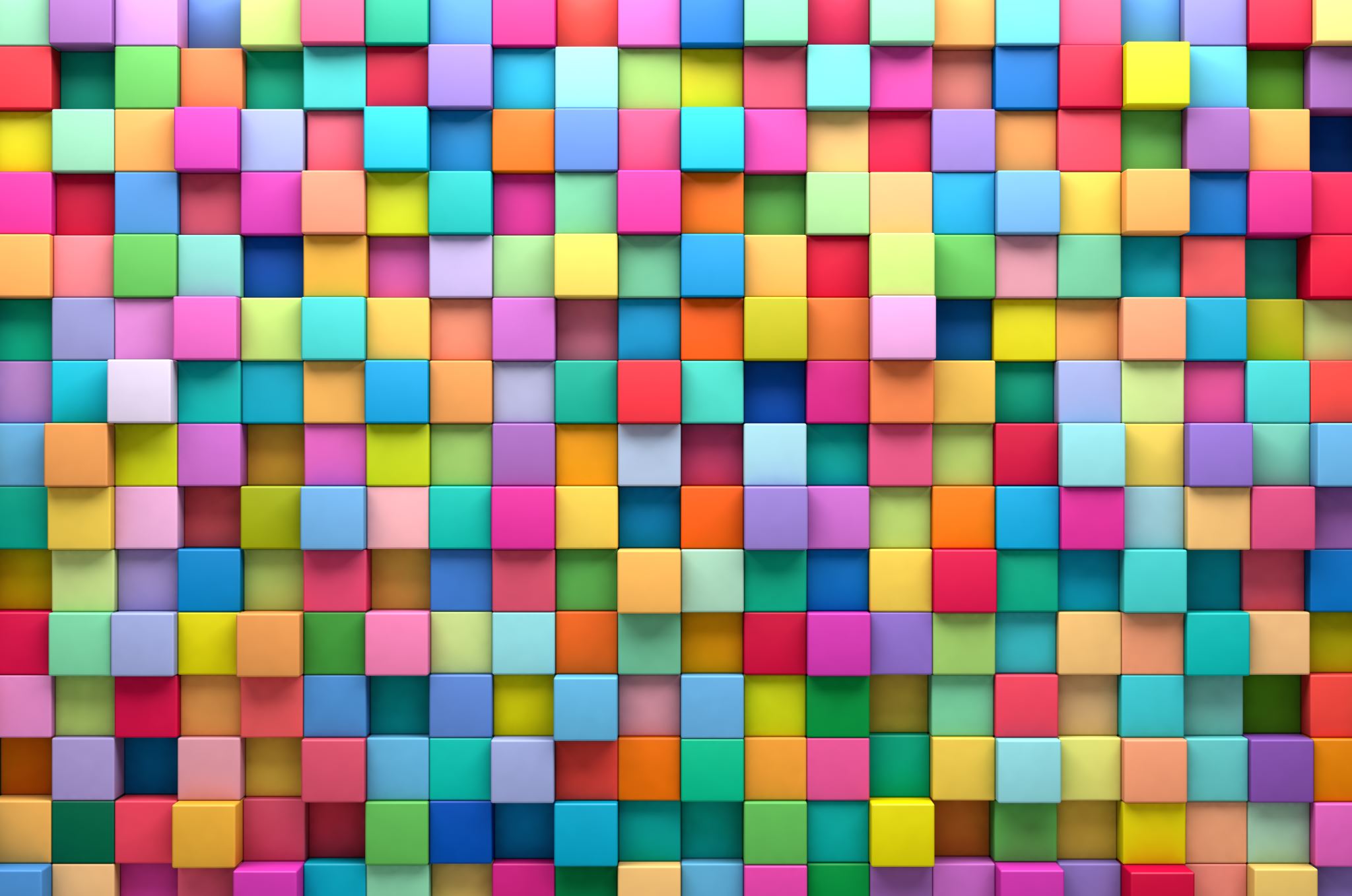 Ekološki menadžmentdr aleksandra boričić
Европскa агенцијa за животну средину (ЕЕА)
и Европскa мрежa за информације и посматрање
животне средине (Еионет)
Европска агенција за животну средину (ЕЕА) је агенција Европске уније. Наш задатак
је да обезбедимо веродостојне, независне информације о животној средини и клими.
Уредбу којом је основана ЕЕА, Европска унија је усвојила 1990. године, а Агенција је почела с
радом 1994. године у Копенхагену. Уредбом је основана и Европска мрежа за информације
и посматрање животне средине (Еионет). Еионет се састоји од низа европских тематских
центара - конзорцијума европских организација који поседују стручност у одређеним
областима животне средине и који помажу земљама чланицама ЕЕА и Еионет.
Да бисмо дали допринос политици у Европи, ми тесно сарађујемо са националним и
европским институцијама, а нарочито са Европском комисијом, Европским парламентом
и Саветом Европске уније.

http://eea.europa.eu/about-us
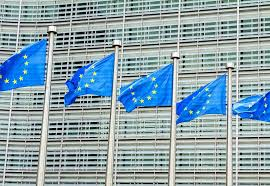 Стратегија Европске агенције за животну средину (ЕЕА) - Европске мреже за информације и
посматрање животне средине (Еионет) 2021-2030
Достављање података и знања како би се достигле европске амбиције у погледу животне средине и климе
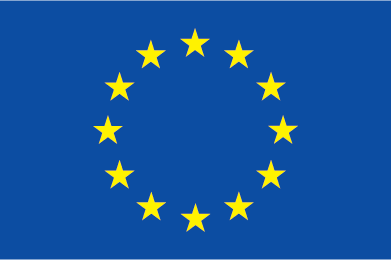 Шта желимо да постигнемо:
Визија за 2030. годину
ЕЕА и Еионет ће омогућити стварање одрживе
Европе кроз поуздано и применљиво знање
приликом доношења одлука о приоритетима
и решењима, у складу са циљевима европске
политике на основу адекватних информација.
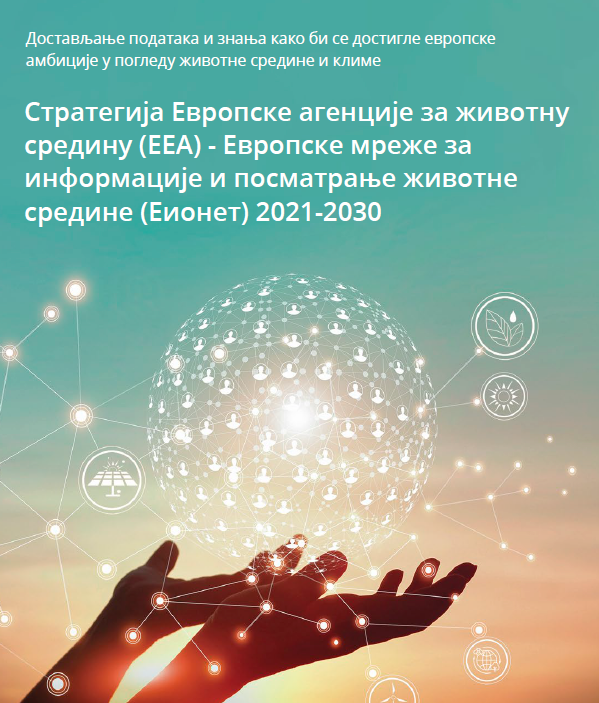 HVALA